O Espectro eletromagnético e as interações de cada faixa espectral com a matéria
Claudio Ubirajara Salicio
Pedro Arthur Augusto de Castro
Objetivo
Identificar os principais aspectos da radiação eletromagnética e sua interação com a matéria.
Roteiro
Aspectos históricos do desenvolvimento dos conceitos de onda eletromagnética.

Produção de ondas eletromagnéticas.

Espectro eletromagnético.

Interação da Radiação Eletromagnética com a matéria.

Característica de cada faixa espectral e sua interação com a matéria.
Roteiro
Aspectos históricos do desenvolvimento dos conceitos de onda eletromagnética.
Produção de ondas eletromagnéticas.
Espectro eletromagnético.
Interação da Radiação Eletromagnética com a matéria.
Característica de cada faixa espectral e sua interação com a matéria.
Aspectos históricos do desenvolvimento dos conceitos de onda eletromagnética.
No período que antecedeu Newton, foram desenvolvidos alguns conceitos básicos sobre eletricidade e magnetismo. 

Grande influência de Newton sobre grandes cientistas como Coulomb, Ampère, Alessandro Volta, Gauss, entre outros, que acreditavam que os fenômenos físicos podiam ser explicados pela física Newtoniana.

Coulomb acreditava que as forças elétricas e magnéticas eram de naturezas diferentes, e não havia ligação entre elas: o movimento de fluidos elétricos explicava os fenômenos elétricos, e os fluidos magnéticos explicava os fenômenos magnéticos.

A expressão F = k x Q x q / R2  é muito parecida com a equação de Newton para a atração gravitação universal. Sendo K uma constante universal, pode ser usada em qualquer condição, contrariando as leis da mecânica.
Aspectos históricos do desenvolvimento dos conceitos de onda eletromagnética.
Oersted ao aproximar uma agulha imantada nas imediações de um fio condutor atravessado por corrente elétrica, a agulha sofria uma perturbação: relação entre eletricidade e magnetismo - um efeito elétrico produz um efeito magnético. 
Contradição sobre os padrões newtonianos de força, pois a força magnética é circular e não reta.

Para Ampère, o magnetismo era um efeito secundário, gerado por correntes elétricas. As correntes elétricas eram o fenômeno fundamental. 

Faraday e Maxwell foram além das concepções Newtonianas para explicar fenômenos eletromagnéticos.
Aspectos históricos do desenvolvimento dos conceitos de onda eletromagnética.
Faraday provou a possibilidade da obtenção da eletricidade por um efeito magnético e um efeito magnético por efeitos elétricos. 

Faraday apresentou dois experimentos: 
- Imã fixo que gira em torno de um condutor móvel atravessado por uma corrente ou imã móvel que gira em torno do condutor fixo atravessado por uma corrente;
- Obteve corrente elétrica através de bobina isolada (corrente de indução)

Apresentou como explicação a “Lei da Indução de Faraday”. 

Transmissões elétricas magnéticas ocorriam de forma contínua através de linhas de força. As linhas de força seriam análogas a cordas espalhadas pelo espaço formando o campo (perturbação em uma corda esticada na forma de onda).
Aspectos históricos do desenvolvimento dos conceitos de onda eletromagnética.
James Clerk Maxwell
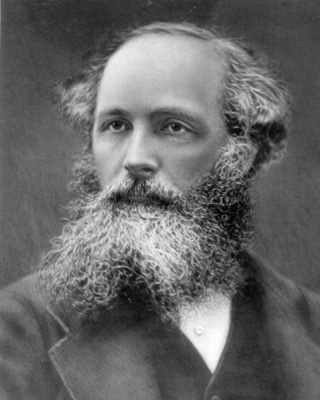 Aspectos históricos do desenvolvimento dos conceitos de onda eletromagnética.
Maxwell desenvolveu equações matemáticas com base nos trabalhos de Faraday. Elaborou equações diferenciais para descrever uma onda eletromagnética. 

Para Maxwell, o campo de Faraday seria como líquido; um fluido que tomava todo espaço e, como em um rio, e as correntes (linhas de força) deveriam determinar a direção e o movimento dos corpos. Esse líquido imaginário seria o éter (vínculo entre campo elétrico e magnético)

O experimento de Michelson e Morley comprovaram que a onda eletromagnética não precisa do éter para se propagar.

Maxwell calculou a velocidade de propagação da luz a partir de suas equações, e inferiu que a luz devia ser uma onda eletromagnética.
Aspectos históricos do desenvolvimento dos conceitos de onda eletromagnética.
No geral, é isso que diz as quatro equações de Maxwell:

(1) lei da Gauss para o campo elétrico, (uma carga elétrica produz um campo elétrico); 

(2) lei da Gauss para o campo magnético, (existência de um campo magnético entre os pólos de um magneto);

(3) a lei da Ampère, (campos elétricos são produzidos por mudança de campos magnéticos); e

(4) a lei da Faraday (campos magnéticos são produzidos por mudança de campos elétricos e por correntes elétricas).
Aspectos históricos do desenvolvimento dos conceitos de onda eletromagnética.
Aspectos históricos do desenvolvimento dos conceitos de onda eletromagnética.
Ondas eletromagnéticas com comprimentos de onda macroscópicos foram inicialmente produzidas em laboratório em 1887 pelo físico Henrich Hertz, que utilizou dois circuitos tipo L-C como fonte ondulatória e produziu ondas estacionárias. 

Como a frequência de ressonância de seu circuito era conhecida, pôde determinar a velocidade da onda usando a relação V = λ x f. Desse modo, verificou que a velocidade da onda eletromagnética era igual à velocidade da luz, confirmando a previsão teórica de Maxwell.
Aspectos históricos do desenvolvimento dos conceitos de onda eletromagnética.
Descobrimento dos Raios-X












Wilhelm Conrad Röntgen
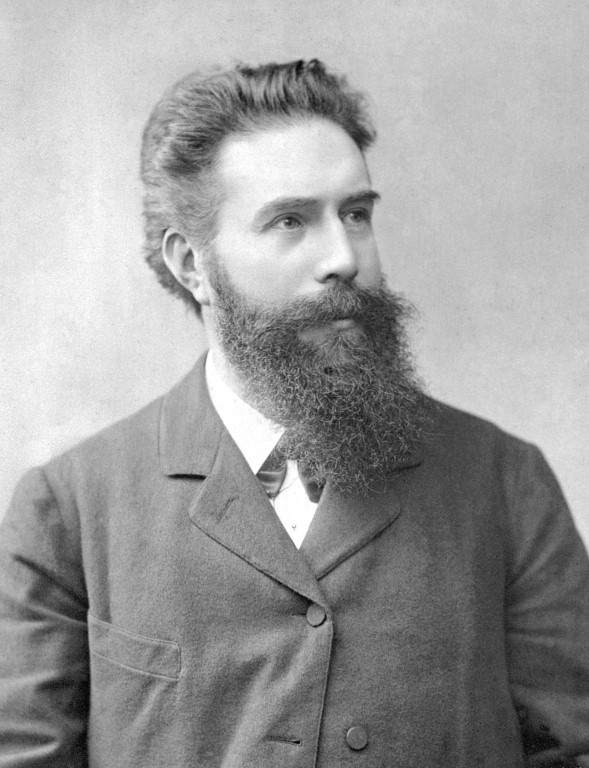 Aspectos históricos do desenvolvimento dos conceitos de onda eletromagnética.
A radiação eletromagnética ionizante do tipo X, os Raios X, foi descoberta por Roentgen quando realizava pesquisas com os Tubos de Crookes em seu laboratório na Universidade de Wurzburg, na Alemanha, em 8 de novembro de 1895. 

Trecho da entrevista concedida ao jornalista americano Henry Dan, em 1896:

- Eu estava interessado há muito tempo no problema dos raios catódicos em tubos de vácuo, estudados por Hertz e Lenard. Eu já estava trabalhando há alguns dias quando descobri algo de novo.
Aspectos históricos do desenvolvimento dos conceitos de onda eletromagnética.
E o que foi a descoberta?

Eu estava trabalhando com um tubo de Crookes coberto por uma blindagem de papelão preto. Um pedaço de papel com platino-cianeto de bário estava lá na mesa. Eu tinha passado uma corrente pelo tubo, e notei uma linha preta peculiar no papel.

O que era isso?

- O efeito era algo que só poderia ser produzido, em linguagem comum, pela passagem de luz. Nenhuma luz poderia provir do tubo, pois a blindagem que o cobria era opaca a qualquer luz conhecida, mesmo a do arco elétrico.
Aspectos históricos do desenvolvimento dos conceitos de onda eletromagnética.
E o que o senhor pensou?

- Eu não pensei; eu investiguei. Estavam saindo raios do tubo que tinham um efeito luminescente sobre o papel. Testei-o com sucesso a distâncias cada vez maiores, até mesmo a dois metros. Ele parecia inicialmente um novo tipo de luz invisível. Era claramente algo novo, algo não registrado. 

- É luz?
- Não.
- É eletricidade?
- Não em qualquer forma conhecida.
- O que é?
- Eu não sei.
Aspectos históricos do desenvolvimento dos conceitos de onda eletromagnética.
Devido ao desconhecimento da natureza da radiação recém descoberta, Roentgen a chamou temporariamente de Radiação X. 

A motivação de Roentgen era tamanha que pouco tempo ele já havia descoberto quase todas as propriedades dos Raios X que conhecemos atualmente. 

Roentgen vislumbrou a possibilidade de utilizar sua descoberta na medicina e com isso produziu e publicou a primeira radiografia da história da medicina, a famosa radiografia da mão de sua esposa, Anna Bertha Ludwig.
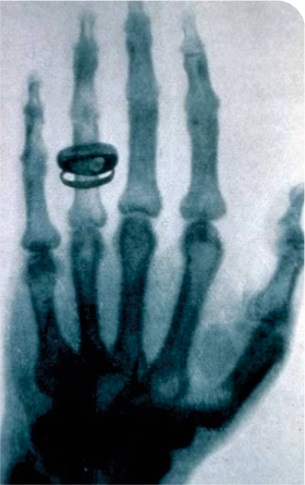 Aspectos históricos do desenvolvimento dos conceitos de onda eletromagnética.
Em 1905 Einstein propôs que a radiação eletromagnética é quantizada. A quantidade de luz é chamada hoje de fóton. 

Segundo Einstein, um quantum de luz de frequência f tem uma energia dada por E = h x f, onde h é a chamada constante de Planck, com valor de 
h = 6,63 x 10-34 J.s = 4,14 x 10-15 eV.s
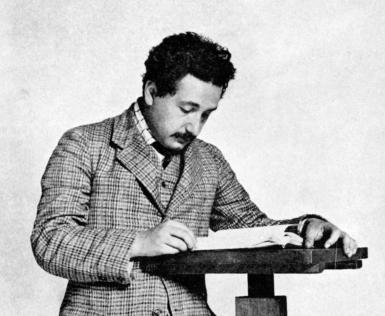 Roteiro
Aspectos históricos do desenvolvimento dos conceitos de onda eletromagnética.
Produção de ondas eletromagnéticas.
Espectro eletromagnético.
Interação da Radiação Eletromagnética com a matéria.
Característica de cada faixa espectral e sua interação com a matéria.
Produção de ondas eletromagnéticas
Para uma carga produzir ondas eletromagnéticas, é necessário que a carga esteja acelerada. 

Um dos modos para fazer essa carga puntiforme emitir ondas eletromagnéticas consiste em fazê-la oscilar com movimento harmônico simples, de maneira que ela possua uma aceleração em quase todos os pontos de sua trajetória.
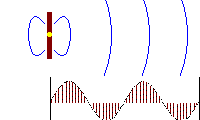 Produção de ondas eletromagnéticas
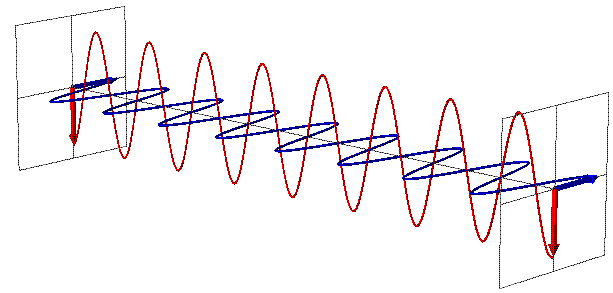 Roteiro
Aspectos históricos do desenvolvimento dos conceitos de onda eletromagnética.
Produção de ondas eletromagnéticas.
Espectro eletromagnético.
Interação da Radiação Eletromagnética com a matéria.
Característica de cada faixa espectral e sua interação com a matéria.
Espectro eletromagnético
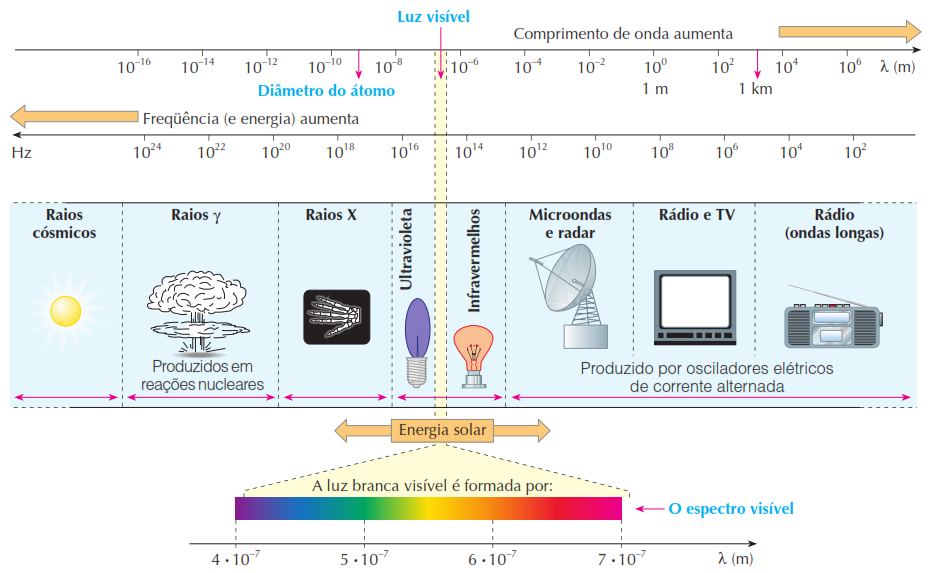 Fonte- FELTRE, Ricardo. Química. 6. ed. São Paulo: Moderna, 2004. 89 p.
[Speaker Notes: Ondas eletromagnéticas cobrem um largo espectro, ou seja, um largo intervalo de frequências de oscilação por intervalo de tempo das cargas elétricas, e um largo intervalo de comprimento de onda. 

A tabela a seguir lista o espectro eletromagnético e os nomes associados com os vários intervalos de frequência e comprimentos de onda. 

O olho humano é sensível à radiação eletromagnética com comprimentos de onda entre 400nm e 780nm, que é chamada luz visível. Os menores comprimentos de onda da luz visível são os da luz ultravioleta e os mais longos são os da luz vermelha.]
Espectro eletromagnético
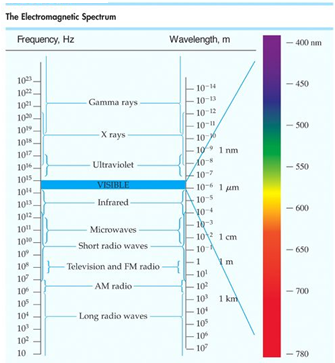 [Speaker Notes: O comportamento das ondas depende da relação entre comprimento de onda e o tamanho dos objetos ou aberturas (orifícios) que as ondas encontram. O comprimento de onda e a frequência são importantes para determinar os tipos de interações entre as ondas eletromagnéticas e a matéria.]
Roteiro
Aspectos históricos do desenvolvimento dos conceitos de onda eletromagnética.
Produção de ondas eletromagnéticas.
Espectro eletromagnético.
Interação da Radiação Eletromagnética com a matéria.
Característica de cada faixa espectral e sua interação com a matéria.
O que é Radiação
Radiação é a transmissão de energia pelo espaço.

Essa energia nos chega através de ondas eletromagnéticas
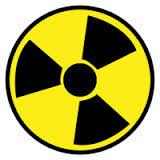 Símbolo Radiação ionizante
Fonte:http://tstdds.blogspot.com.br/2012/06/radiacao-ionizante.html
Tipos de Radiações
Ionizante

Não Ionizante
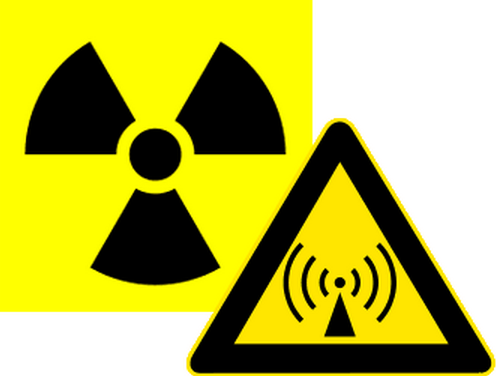 Símbolos Radiação Ionizante e não ionizante
Fonte: http://pt.slideshare.net/wallace298/trabalho-radiacao
[Speaker Notes: As radiações ionizantes são aquelas que provocam uma ruptura na organização elétrica da matéria, arrancando-lhe, com o choque na passagem, um ou mais elétrons de sua estrutura. As radiações ionizantes encontram-se as do espectro de altas frequências, como os raios-X, os raios gama e os raios cósmicos.

As radiações não ionizantes não provocam tais efeitos. As alterações provocadas são temporárias; a matéria atingida por radiações não ionizantes permanece intacta na sua organização eletrônica, quando essas alterações desaparecem pelo retorno ao estado fundamental de energia mínima. As radiações não ionizantes compreendem desde as ondas de rádio até as radiações ultravioletas.]
Radiações Ionizantes
Fonte: http://www.radiacao.com.br/radiacaoionizante.html
Espectro Eletromagnético
Fonte: http://www.astronoo.com/pt/artigos/luz-e-energia.html
Comprimento de Onda
Comprimento de onda é a distância entre duas cristas ou dois vales.


Frequência de uma onda é a quantidade de oscilações que ela da em um segundo;
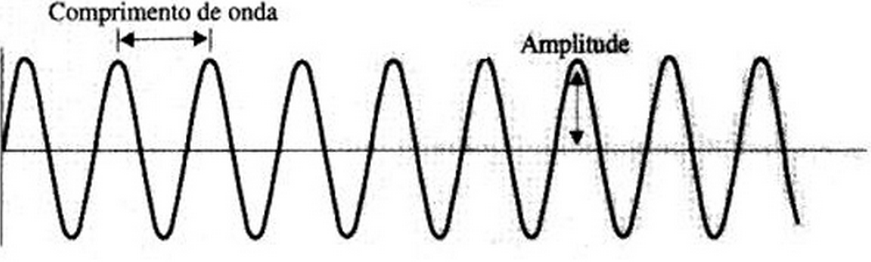 Fonte: http://www.electronica-pt.com/frequencia-comprimento-onda
Relações importantes
Frequência (v) em Hz
3.1011
3.1020
3.1014
3.105
3.1023
3.1017
3.108
Ultravioleta
Infravermelho
Raio X
Micro-ondas
Raios Gama
Ondas de Rádio
103
10-6
1
10-3
10-9
10-12
10-15
Comprimento de onda (λ) em m
Relações importantes
Energia de fótons (eV)
102
104
108
106
1
10-4
10-10
10-2
10-6
10-8
Micro-ondas
Ondas de Rádio
Ultravioleta
Infravermelho
Raio X
Raios Gama
103
10-6
1
10-3
10-9
10-12
10-15
Comprimento de onda (λ) em m
Interação da Radiação Eletromagnética  com a Matéria
Efeito Fotoelétrico
Emissão de elétrons por um material exposto a radiação de alta frequência.

Fóton incidente arranca um elétron de orbita.
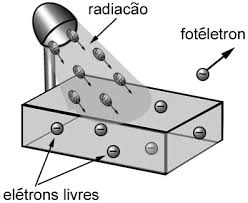 Figura 15: Efeito Fotoelétrico
Fonte: http://efeitofisicafotoeletrico.blogspot.com.br/
Fóton incidente com energia EE
EFEITO FOTOELÉTRICO
Fóton incidente com energia EE
“Fóton Eletron”
EFEITO FOTOELÉTRICO
Fóton incidente com energia EE
EFEITO FOTOELÉTRICO
Elétrons Auger
photoelectron
Ee = E-Bi
“Fóton Eletron”
[Speaker Notes: • O fóton incidente desaparece.
• o efeito é mais provável de acontecer com os  elétrons das
 camadas mais internas.
• Raios X característicos ou Elétrons Auger (raio x característico causa outro efeito foto elétrico e libera e ou o foton-elétron e que pode liberar o e)  são emitidos.
• probabilidade  Z4 e E-3]
Espalhamento Rayleigh
É um processo de interação no qual fótons são espalhados por elétrons atômicos ligados. 

Neste processo o átomo não é nem excitado nem ionizado e, após a interação, os elétrons retornam a seu estado energético inicial. O Espalhamento Rayleigh e elástico, o fóton é meramente redirecionado para um angulo θ sem perda de energia. 

O fato de o céu parecer azul durante o dia é devido, entre outras causas, a este fenômeno.
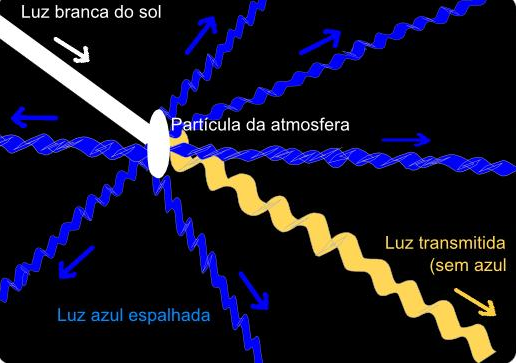 Fóton incidente com energia EE
Espalhamento Rayleigh
Fótons de “saída” com energia E
Fóton incidente com energia EE
Espalhamento Rayleigh
[Speaker Notes: •  O fóton incidente é espalhado em pequenos ângulos (mudança de direção implica em perda de energia).
• a energia não muda. 
• probabilidade  Z2]
Efeito Compton(Espalhamento incoerente)
Fóton incidente ejeta elétron de orbita.

Fóton incidente não perde toda sua energia cinética, continuando seu percurso.
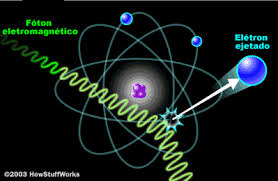 Fonte:http://fisicasimples2.blogspot.com.br/2011/04/importancia-do-efeito-compton.html
Fóton incidente com energia EE
Espalhamento Incoerente (Compton)
Fótons de “saída” com energia E
Fóton incidente com energia EE
Eletron Compton
T  E-E’-Bi
Espalhamento Incoerente (Compton)
[Speaker Notes: • o fóton incidente é espalhado
• produção de Raio X  característico e elétrons  Auger 
• probabilidade  Z
Camads externas]
Produção de Pares
O fenômeno de Produção de Pares se caracteriza pela interação entre um fóton e o núcleo do átomo. O processo de interação faz com que o fóton desapareça e apareçam em seu lugar dois elétrons; um com carga positiva chamada pósitron e outro com carga negativa. 

Produções de pares (elétron-pósitron) são verificadas na natureza por interações produzidas por fótons de raios cósmicos e na medicina quando da utilização de aceleradores lineares em terapias contra o câncer.
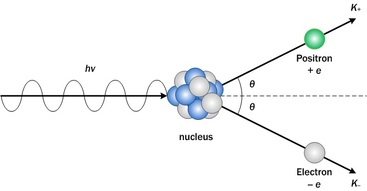 Fóton incidente com energia EE
Produção de pares(no campo nuclear)
positron, T+
Fóton incidente com energia EE
electron, T-
Produção de pares (no campo nuclear)
E = T+ + T- + 2mc2
[Speaker Notes: o fóton incidente desaparece
 mais provável de acontecer em elementos com alto Z
• E > 2 mc2
• probabilidade  Z2]
Roteiro
Aspectos históricos do desenvolvimento dos conceitos de onda eletromagnética.
Produção de ondas eletromagnéticas.
Espectro eletromagnético.
Interação da Radiação Eletromagnética com a matéria.
Característica de cada faixa espectral e sua interação com a matéria.
Característica de cada faixa espectral e sua interação com a matéria
Ondas de Rádio

São radiações de baixa frequência, ou, maiores de comprimentos de onda, com frequências entre 105 a 1010 Hz, e comprimentos de ondas de 3 km a 3 cm, e energias inferiores a 10-5 eV. 

São ondas deste tipo que trazem até nós os sinais que recebemos nos nossos aparelhos de rádio, TV, telefones celulares e diversas aplicações como na radioastronomia. As ondas de rádio não provocam efeitos sobre a matéria; o corpo humano é transparente a essas radiações.
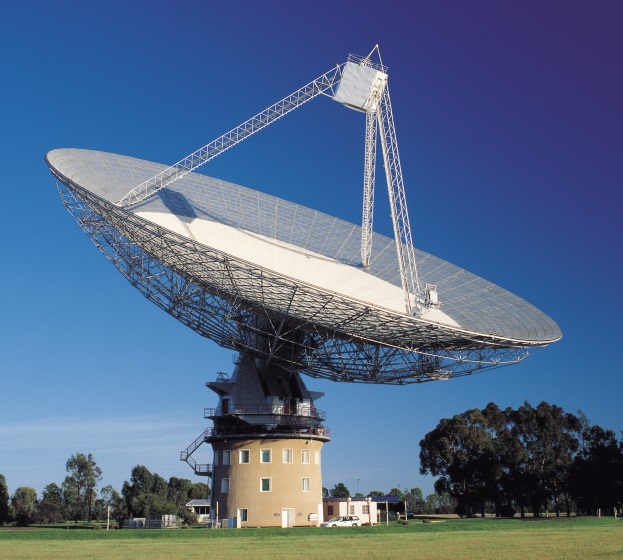 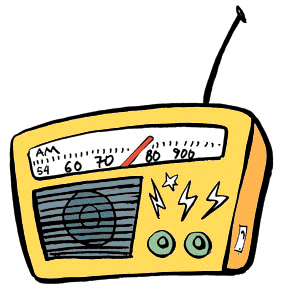 Característica de cada faixa espectral e sua interação com a matéria
Microondas

Estão compreendidas no intervalo de 1010 a 1012 Hz. Os comprimentos de onda respectivos situam-se na faixa de 3 cm a 300 µm e transportam energias de 10-5 a 10-3 eV. 

Os efeitos que uma micro-onda provocará em moléculas serão aqueles de girar ou torsionar as moléculas da matéria que recebe a radiação, produzindo calor como resultado destes movimentos.
As micro-ondas são usadas na pesquisa para se obter informações sobre a estrutura de moléculas. São também usadas para a transmissão de informações como em radares, sensoriamento remoto e, ainda, em telefonia celular e transmissão de dados informatizados.
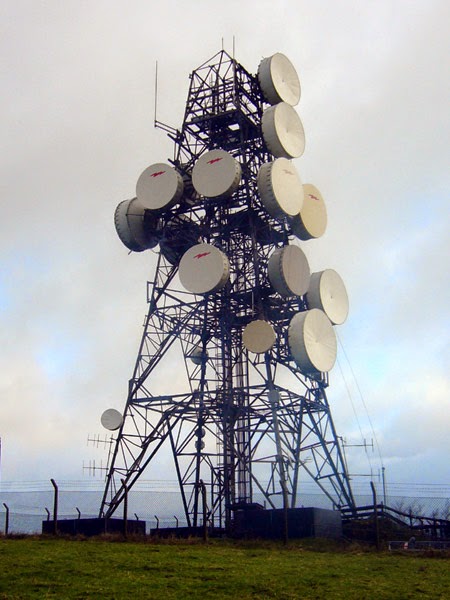 Característica de cada faixa espectral e sua interação com a matéria
Infravermelho

As radiações da banda infravermelha são geradas em grande quantidade pelo Sol, devido à sua temperatura elevada; entretanto podem também ser produzidas por objetos aquecidos (como filamentos de lâmpadas). 

Radiação infravermelha, ou ondas de calor, ou ainda radiação térmica, situadas na faixa de 1011 a 4.1014 Hz, com comprimentos de onda entre 1 milímetro e 750 nanômetros e energias na faixa de 0,0012 a 1,65 eV. 

Ao interagir com a matéria, as ondas infravermelhas colocam as moléculas em vibração.
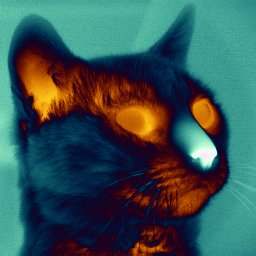 Regra para infravermelho
Para que uma molécula tenha sinal do infravermelho : ter variação no seu momento de dipolo diferente de zero. 








O momento de dipolo é definido como carga multiplicada pela distância que separa as cargas positivas e negativas
Vibrações moleculares
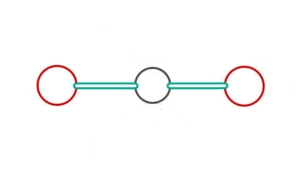 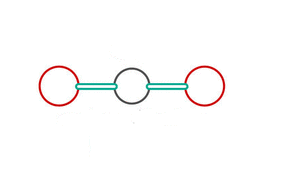 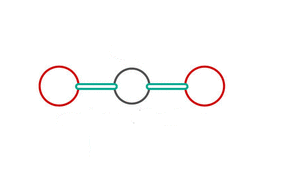 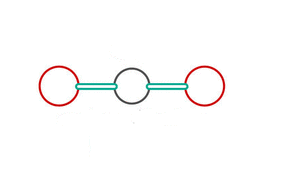 Estiramento simétrico
Estiramento assimétrico
Dobramento angular
Torção
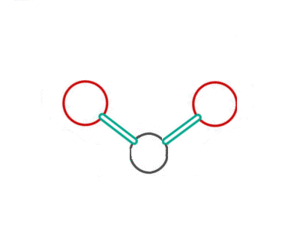 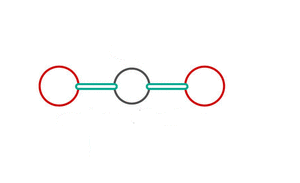 Balanço
Rotação
Exemplo
CH4
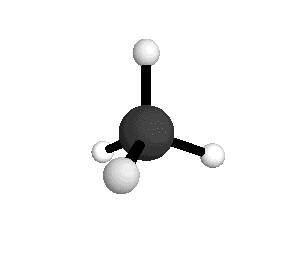 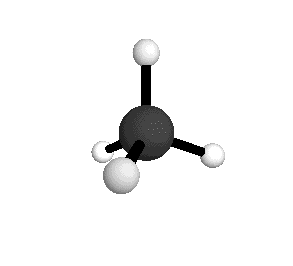 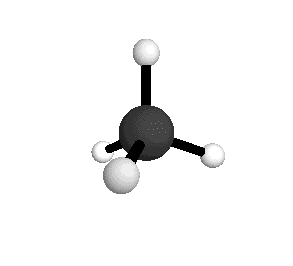 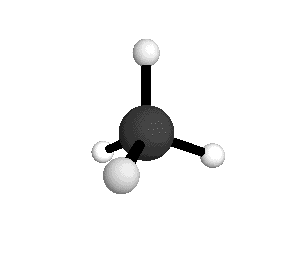 3025.5 cm-1
1367.4 cm-1
1582.7 cm-1
3156.8 cm-1
CCl2FCClF2 (1,1,2-trichloro- 1,2,2-trifluoroethane), also known as CFC-113 or Freon 113
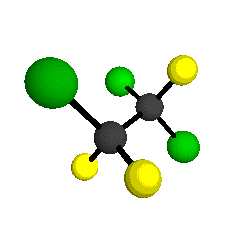 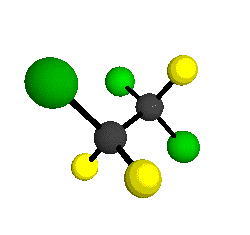 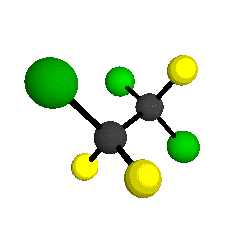 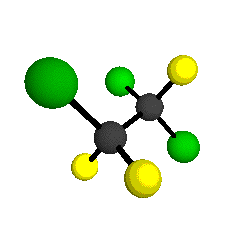 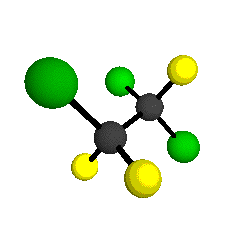 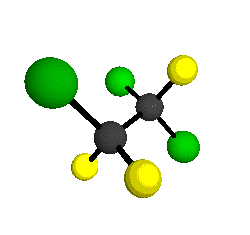 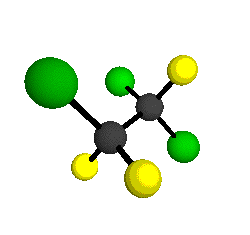 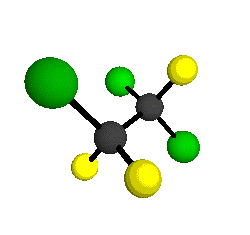 813 cm-1
654 cm-1
1178  cm-1
1118 cm-1
1210 cm-1
903 cm-1
531 cm-1
1047 cm-1
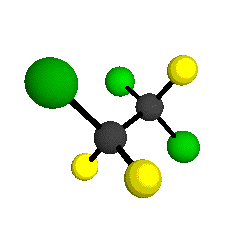 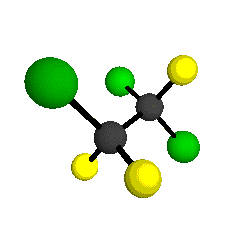 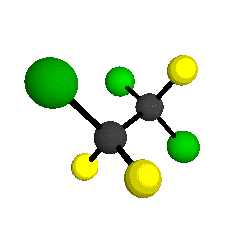 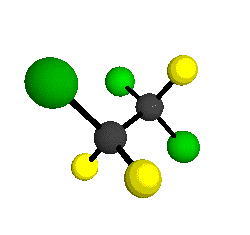 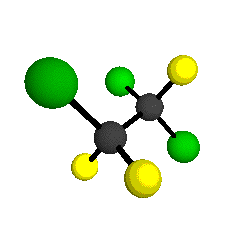 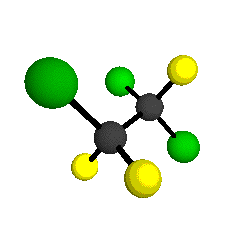 443 cm-1
392 cm-1
460 cm-1
350 cm-1
315 cm-1
288 cm-1
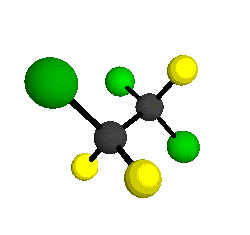 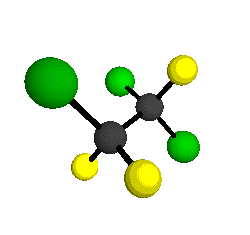 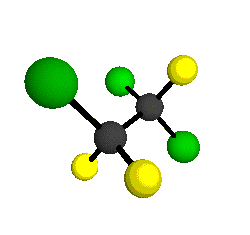 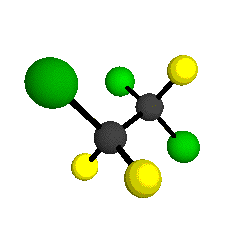 62 cm-1
168 cm-1
201 cm-1
240 cm-1
adaptado  de : Baker,  M. J., Trevisan, J., Bassan,  P., Bhargava,  R.,  Butler,  H. J., Dorling, K. M.,  … Martin,  F. L. (2014).   Using Fourier transform  IR spectroscopy to analyze  biological materials.  Nature  Protocols,  9(8),  1771–91. http://doi.org/10.1038/nprot.2014.110
Característica de cada faixa espectral e sua interação com a matéria
Visível

Refere-se à parte do espectro que o olho humano consegue detectar. Está situada entre o infravermelho e o ultravioleta, que vai de 4,3.1014 a 7,5.1014 Hz, correspondente a comprimentos de onda de 750 a 400 nanômetros e a energias de 1,65 a 3,1 eV. 

Em uma observação de tecidos biológicos ou microrganismos através de microscópio ótico, a luz pode ser espalhada ou absorvida. 

O espalhamento da luz em um meio depende do tamanho da partícula espalhadora e do comprimento da onda da luz.
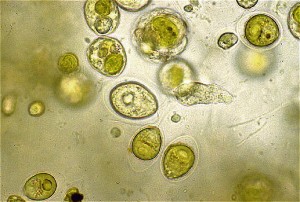 Característica de cada faixa espectral e sua interação com a matéria
Ultravioleta

A última radiação visível para nós. As radiações UV têm frequências entre 7,5.1014 e 3.1016 Hz, que correspondem a comprimentos de onda na faixa de 400 nm a 10 nm e a energia compreendidas entre 1,8 a 3,1 eV.

As radiações ultravioletas são fortemente absorvidas pela maioria das substâncias sólidas. Sobre a pele, o seu efeito é muito conhecido: o tom bronzeado que adquirimos no verão; vem justamente da absorção pela nossa pele das radiações UV emitidas pelo Sol.
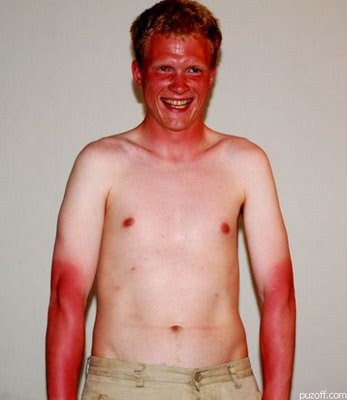 Aproximadamente 5% da radiação UV que atinge a pele é refletida, o restante penetra os tecidos, onde sofre dispersão de modo que uma parte sai do corpo e outra é absorvida por moléculas nas várias camadas do estrato córneo, da epiderme e da derme.
Característica de cada faixa espectral e sua interação com a matéria
Raios Gama

São ondas eletromagnéticas emitidas por núcleos radioativos e possuem comprimento de onda entre 10-10 m e 10 -14 m. 

Utilizados, entre outros, para fins de esterilização de materiais através de raios gama emitidos na desintegração radioativa do cobalto de massa 60 (60Co) ou do césio de massa 137 (137Cs). 

A radiação gama é altamente penetrante, sendo capaz de matar as bactérias presentes em produtos lacrados dentro de uma embalagem. 

A radiação ionizante favorece a cisão (quebra) da cadeia de DNA dos microrganismos com o objetivo de eliminá-los ou torná-los incapazes de se reproduzirem.
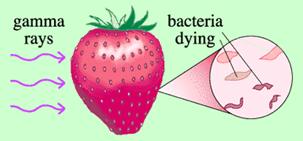 Característica de cada faixa espectral e sua interação com a matéria
Raios - X

Os raios-x são radiações originárias do freamento de elétrons acelerados que quando interagem com um núcleo pesado e sofrem desaceleração. 

Os Raios-X têm ampla utilização na formação de imagens de diagnóstico médico. O feixe de raios X passa através do corpo do paciente e parte da radiação é absorvida. Os raios X que não foram absorvidos são os responsáveis pela exposição do detector e, portanto, pela formação da imagem.
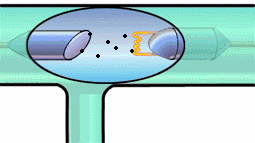 Questão
Qual a diferença entre radiação ionizante e não ionizante ?